ARTE ISLÁMICO
CONTEXTO HISTÓRICO

 Península Arábiga siglo VII
 Mahoma
 El Islam.
 El Corán
 Expansión
 Califato Omeya de Damasco
 Califato Abasí de Bagdad
 Al Andalus
 Cultura islámica
 Puente Oriente-Occidente: aportaciones técnicas y culturales
 Arte marcado por la religión
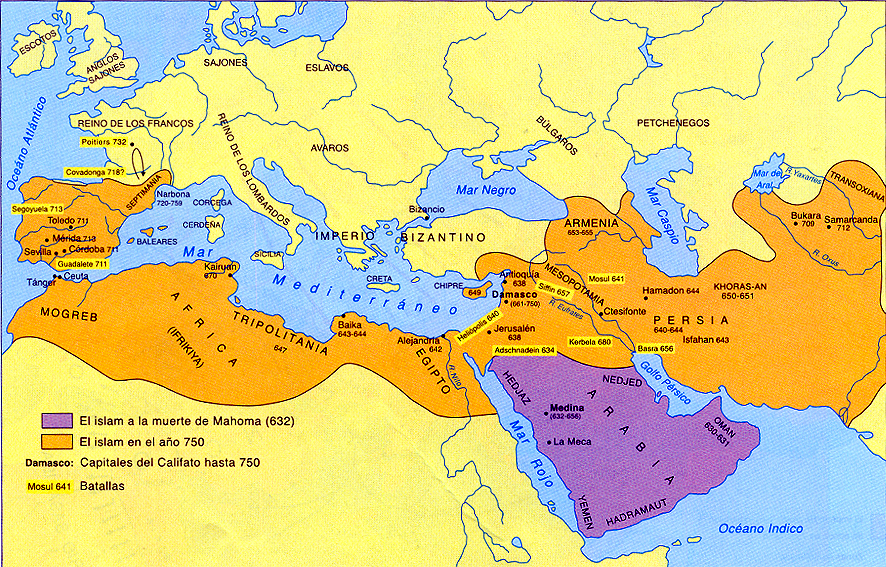 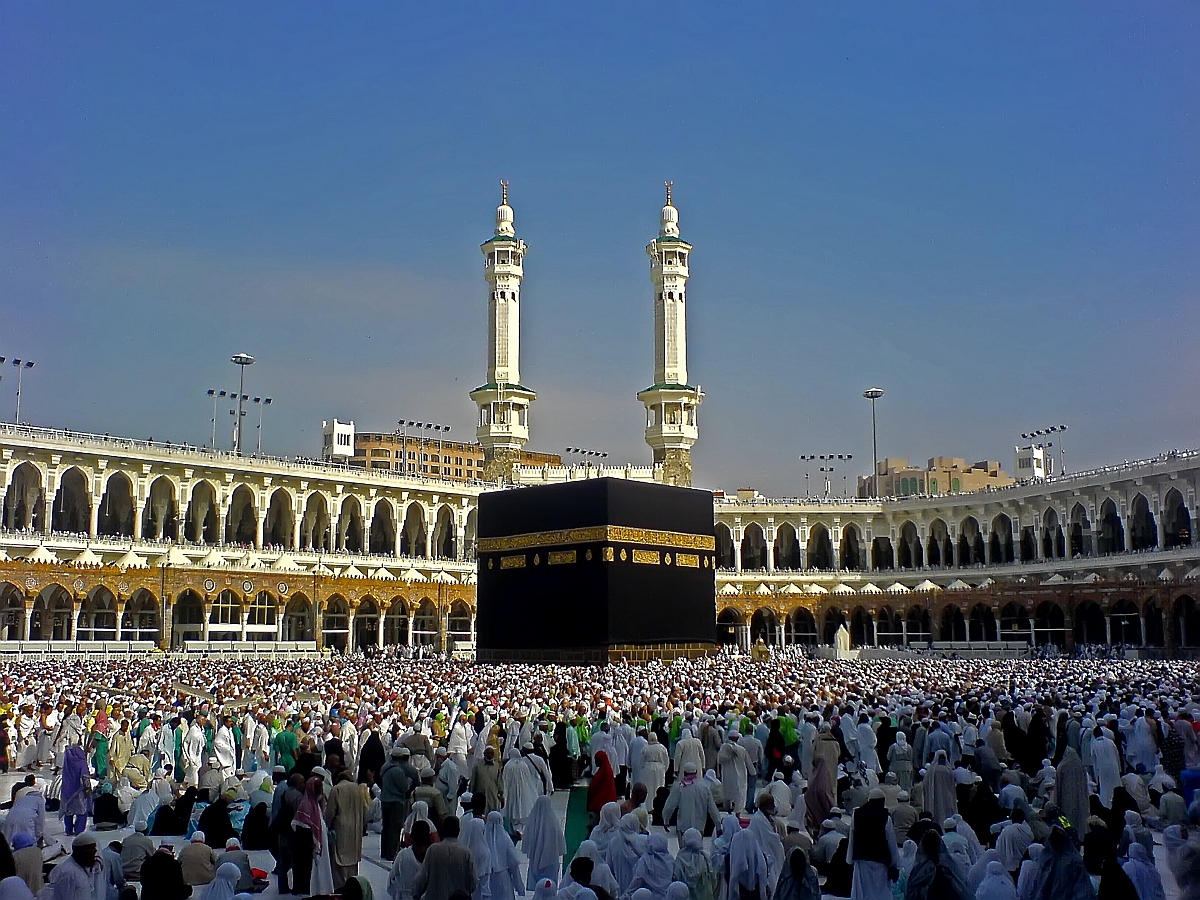 CARACTERES GENERALES DE LA ARQUITECTURA

 Edificios de poca altura, en armonía con el paisaje.
 Materiales: piedra, ladrillo, mampuesto, yeso y madera
 Columnas y pilares delgados
 Bóvedas de crucería (de nervios no cruzados en el centro), gallonadas, bulbosas...
 Arcos de herradura, lobulados, entrecruzados, de herradura apuntados... (A veces, alternancia de dovelas en color o en superficie)
 Decoración interior , simplicidad exterior, excepto en portadas y cúpulas.
 Decoración. Motivos: 
 Ataurique: formas vegetales
 Epigráfica: escritura árabe, párrafos Corán
 Lacería: formas geométricas enlazadas
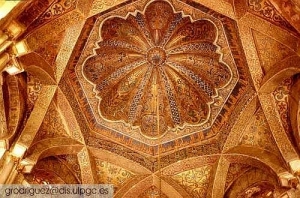 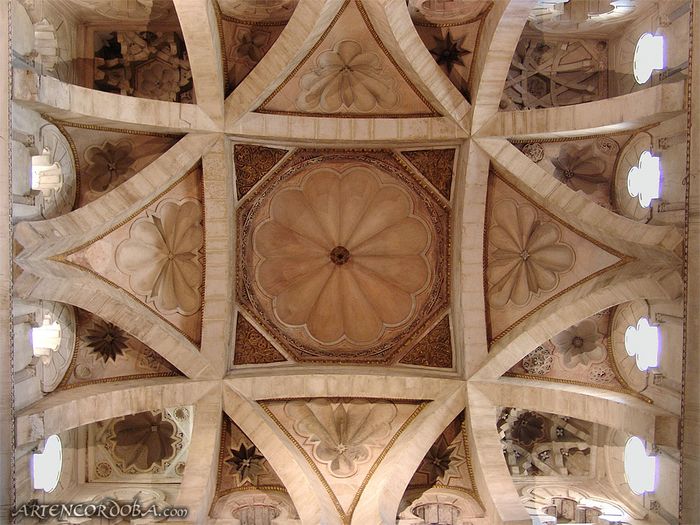 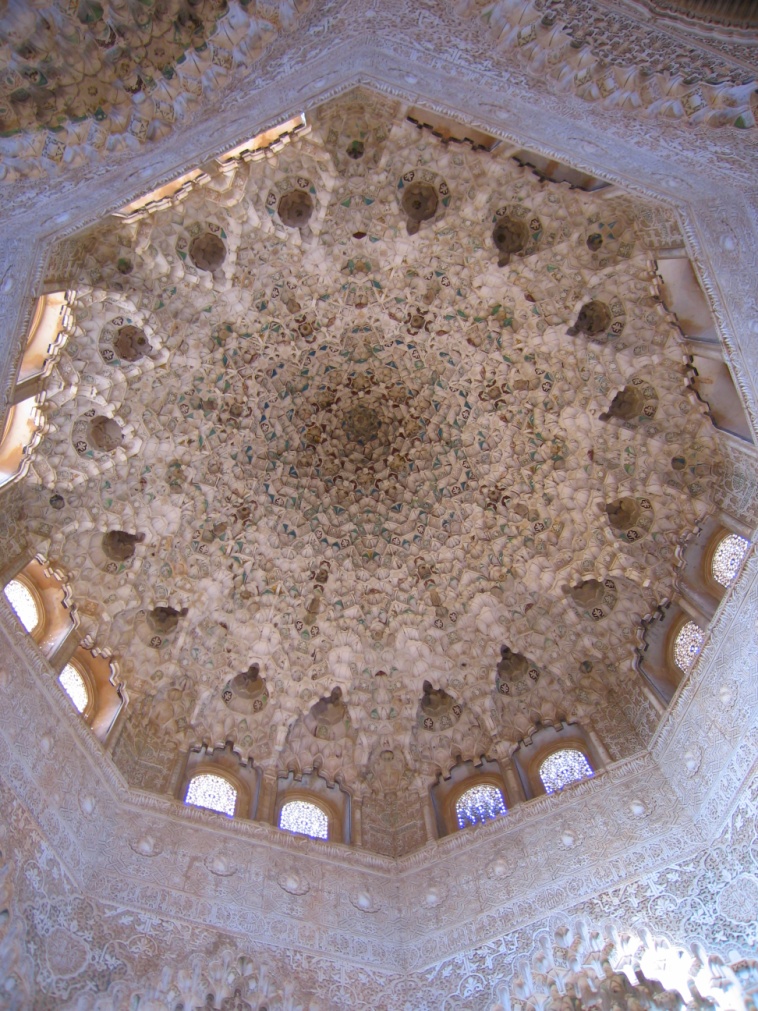 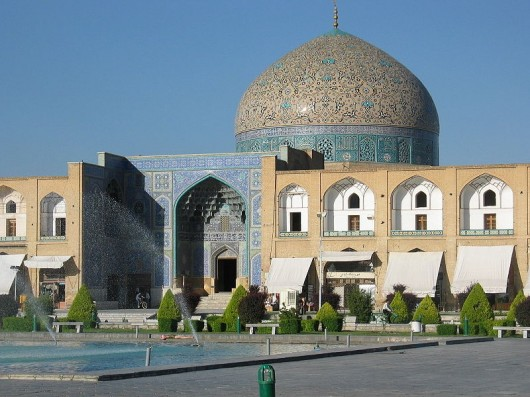 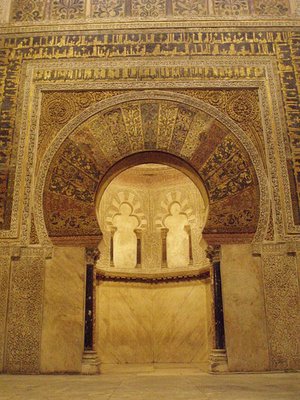 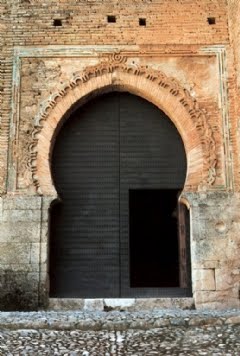 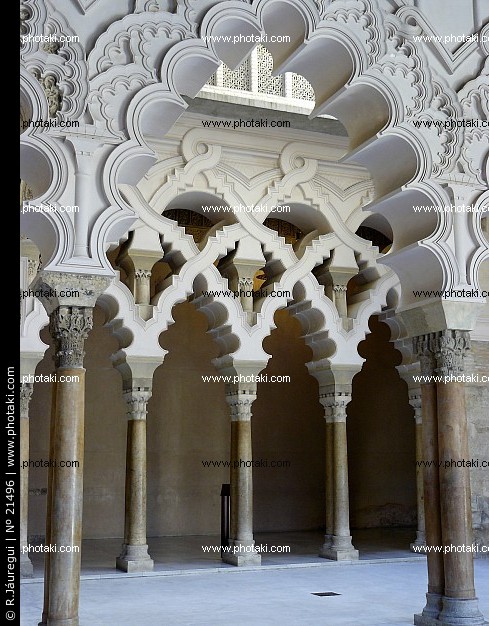 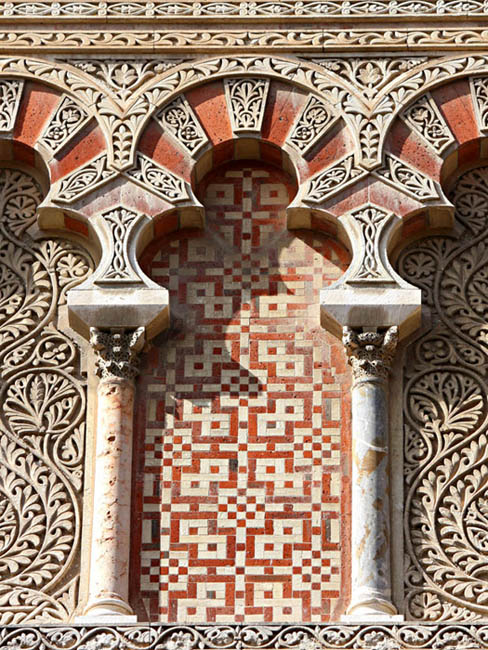 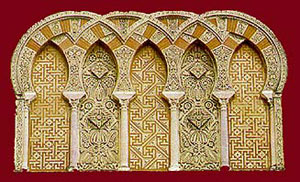 Tipos de arcos
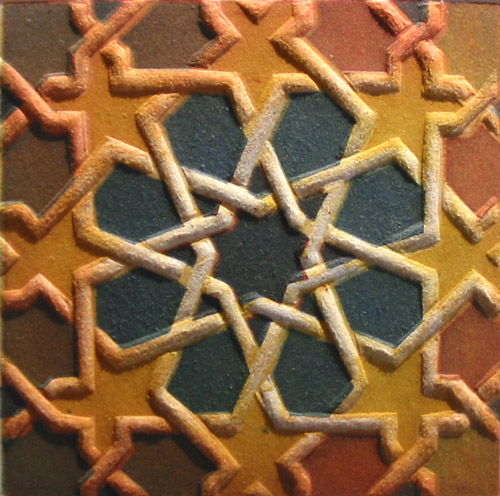 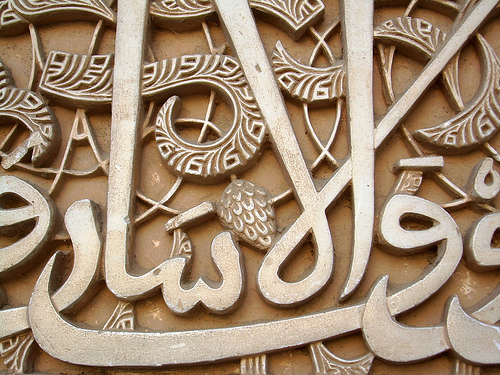 Epigráfica
Lacería
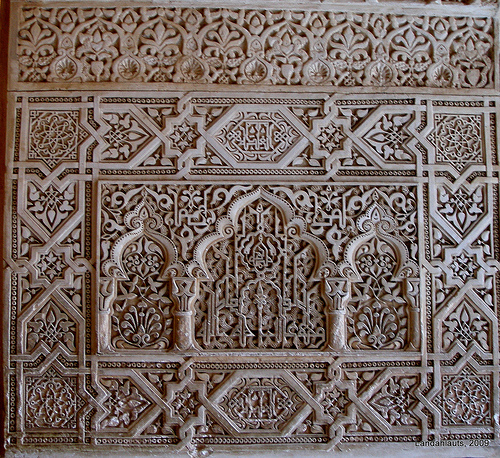 FORMAS DE DECORACIÓN
Ataurique
PRINCIPALES EDIFICIOS DEL ARTE ISLÁMICO
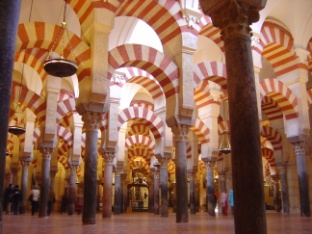 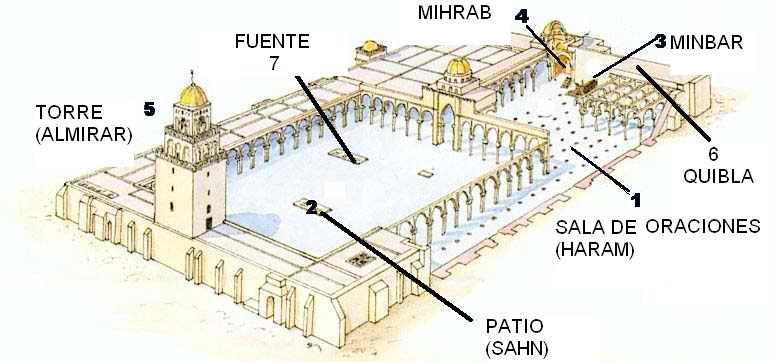 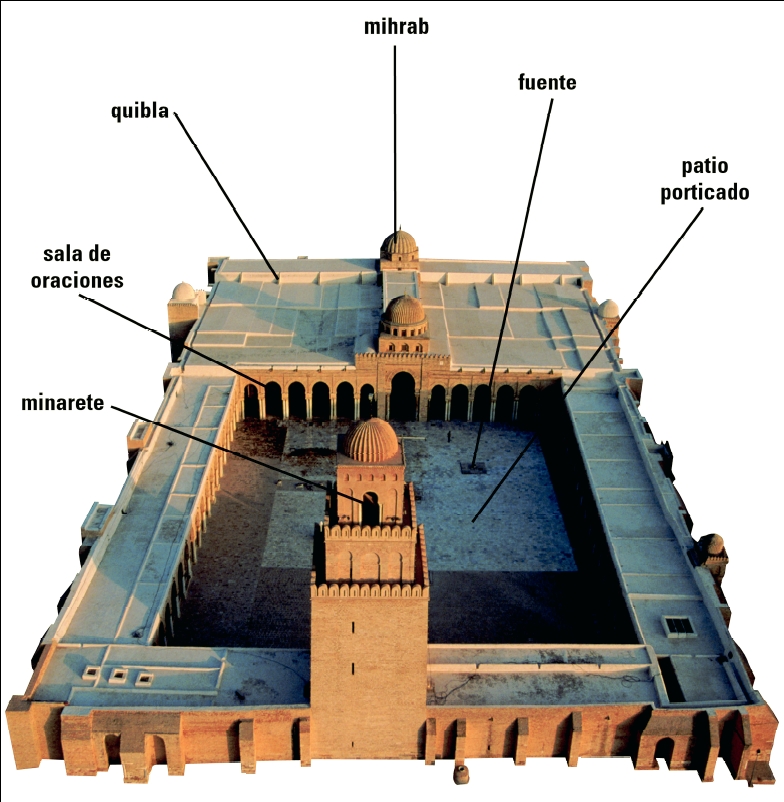 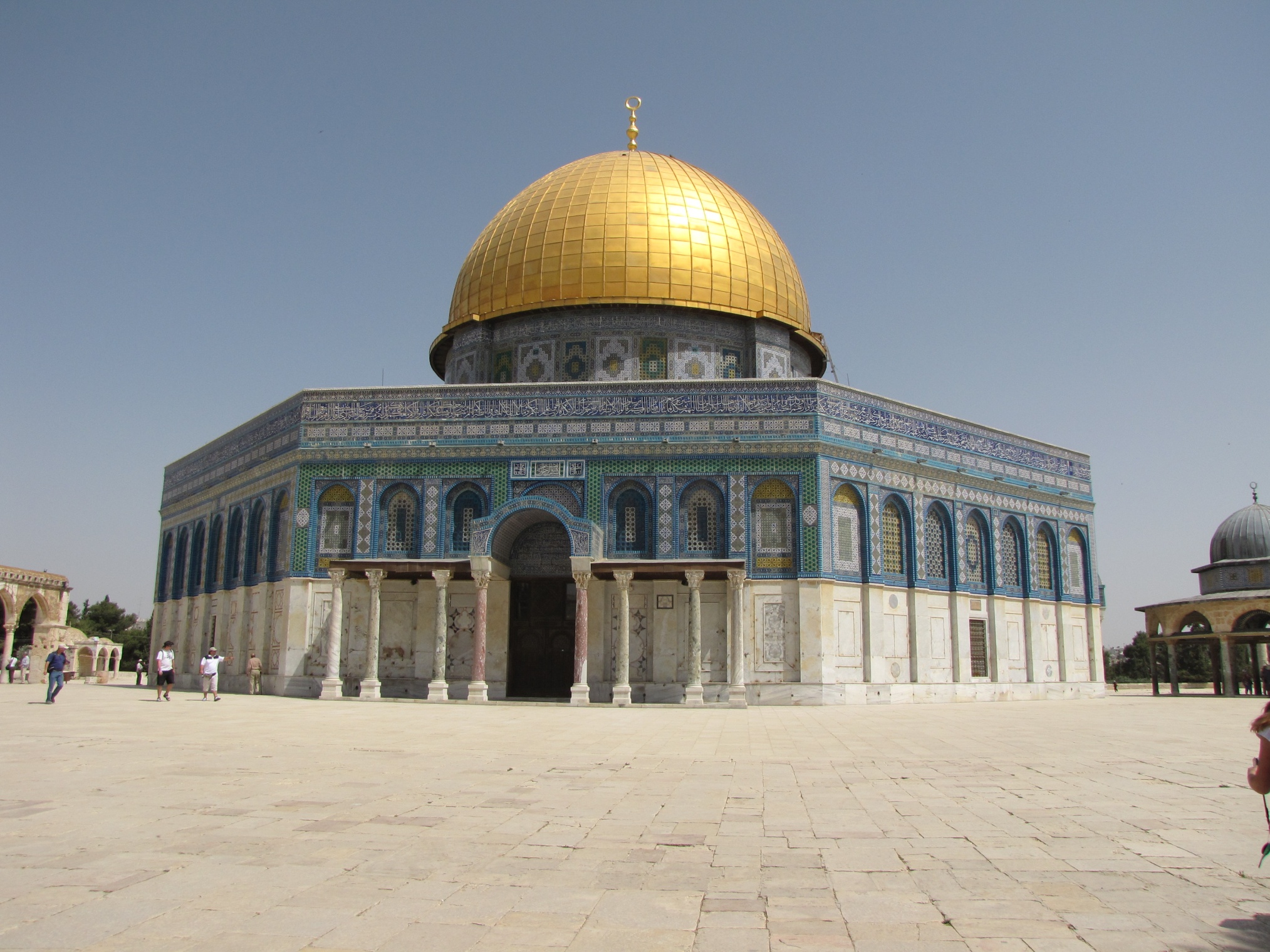 La Cúpula de la Roca. Jerusalén. (690-692)
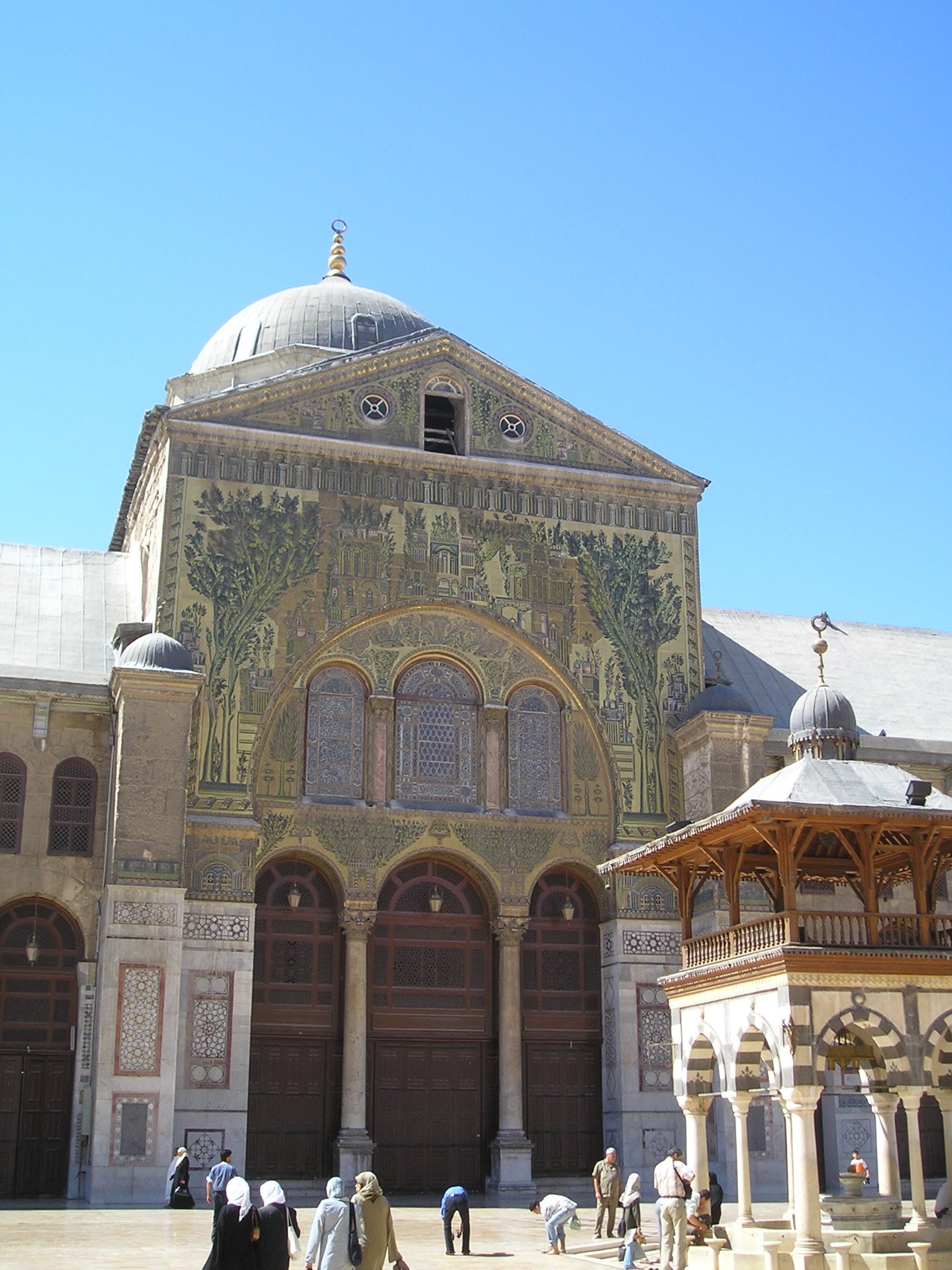 La mezquita de Damasco. (706-715)
ARTE HISPANOMUSULMÁN
Llegada 711 hasta 1492

Periodos:
 Cordobés. EMIRATO Y CALIFATO (Siglo VIII a principios siglo XI)
 Reinos de Taifas (siglo XI)
 Almorávides y almohades (siglos XII y XIII)
 Nazarí o granadino (siglos XIV y XV)

 Obras: 
 Periodo cordobés:  Mezquita de Córdoba. Características y etapas
                                      Mezquita de Bib al Mardum o Cristo de la Luz
                                      Palacio de Medina Azahara
 Reinos de Taifas: Aljafería de Zaragoza
 Almorávides y almohades: Giralda y torre del Oro de Sevilla
 Nazarí: Alhambra de Granada
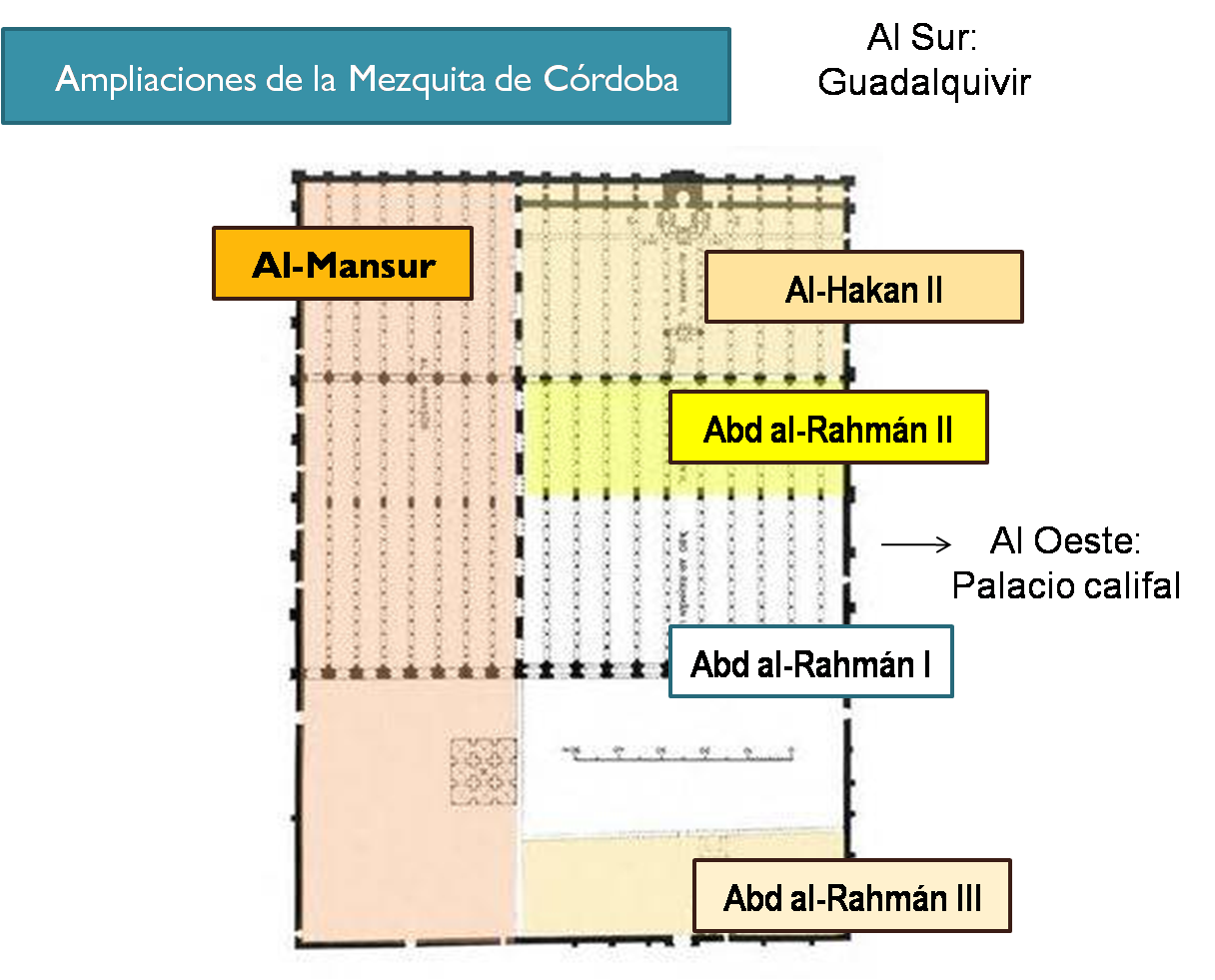 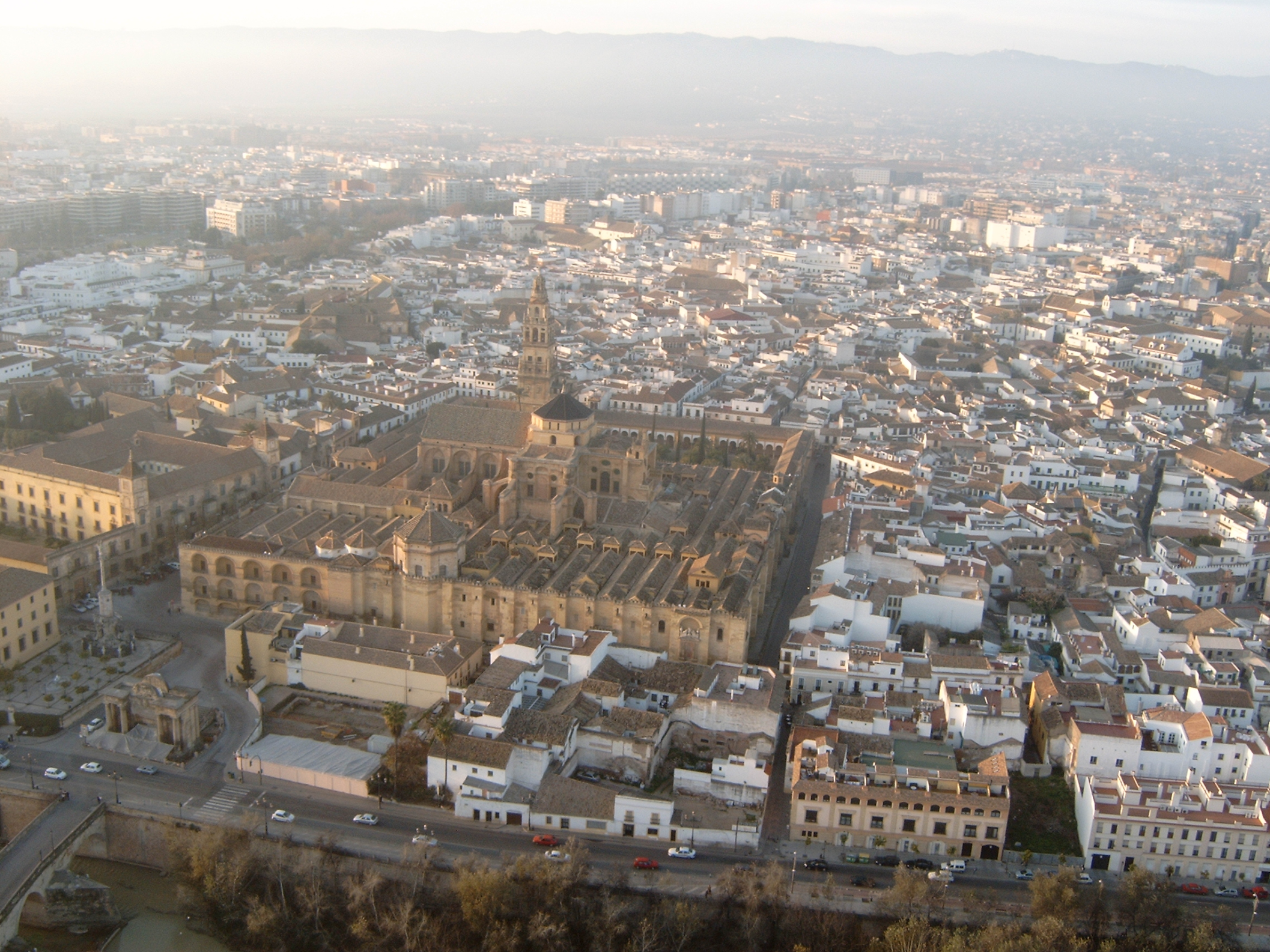 Mezquita de Córdoba
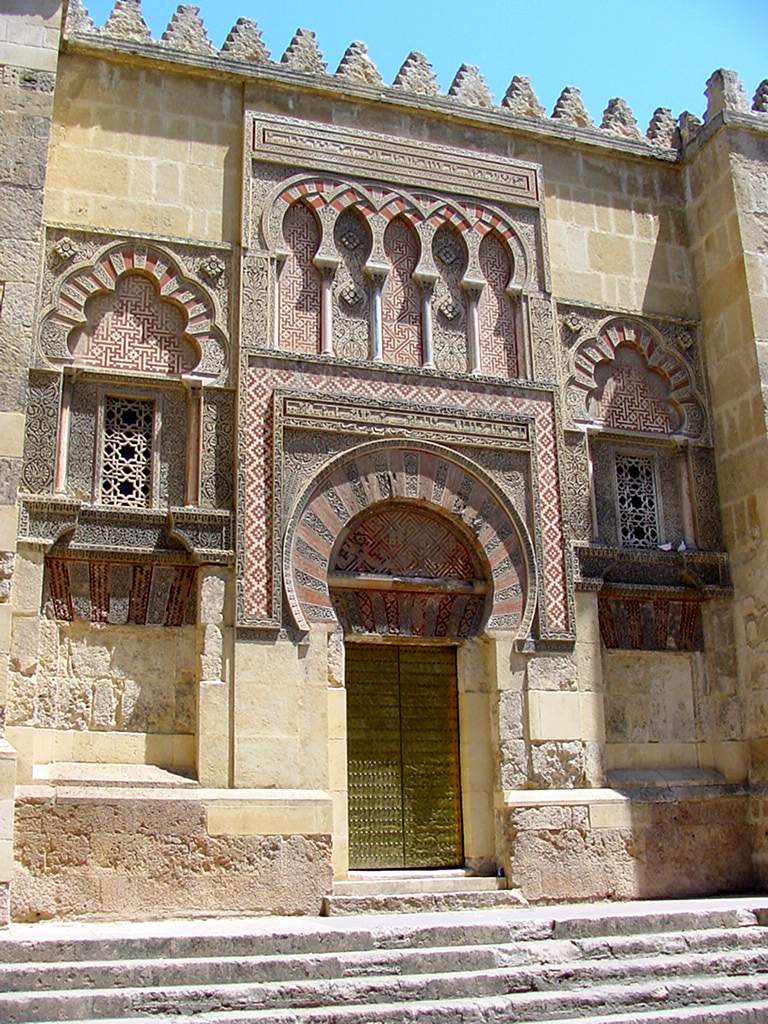 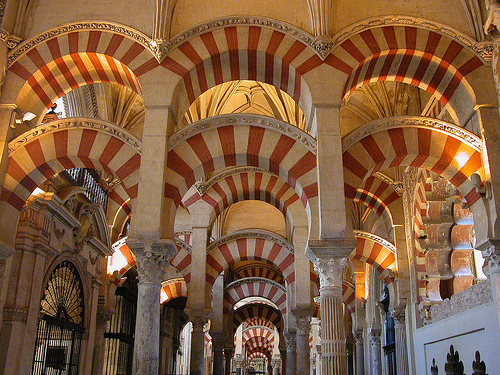 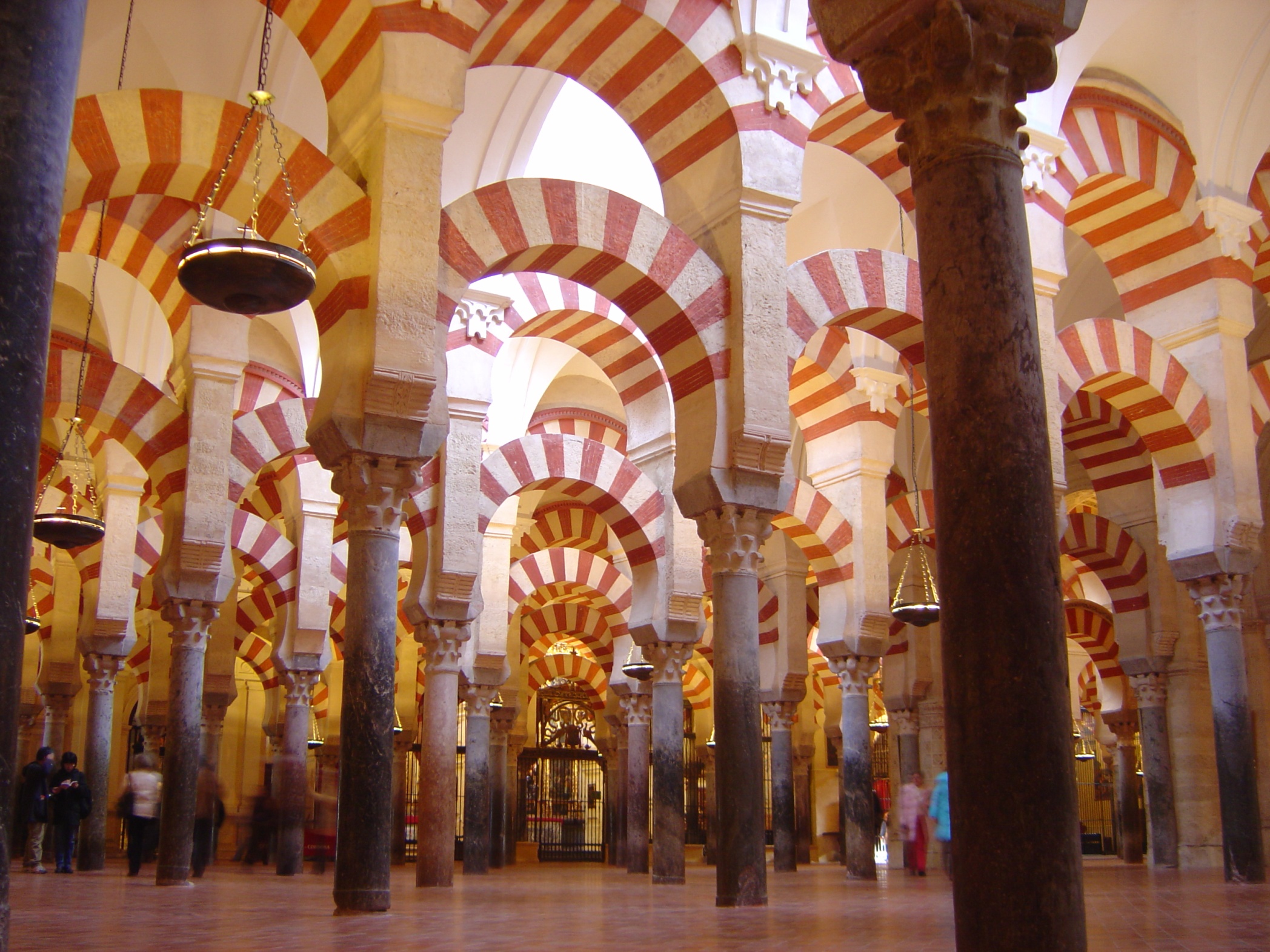 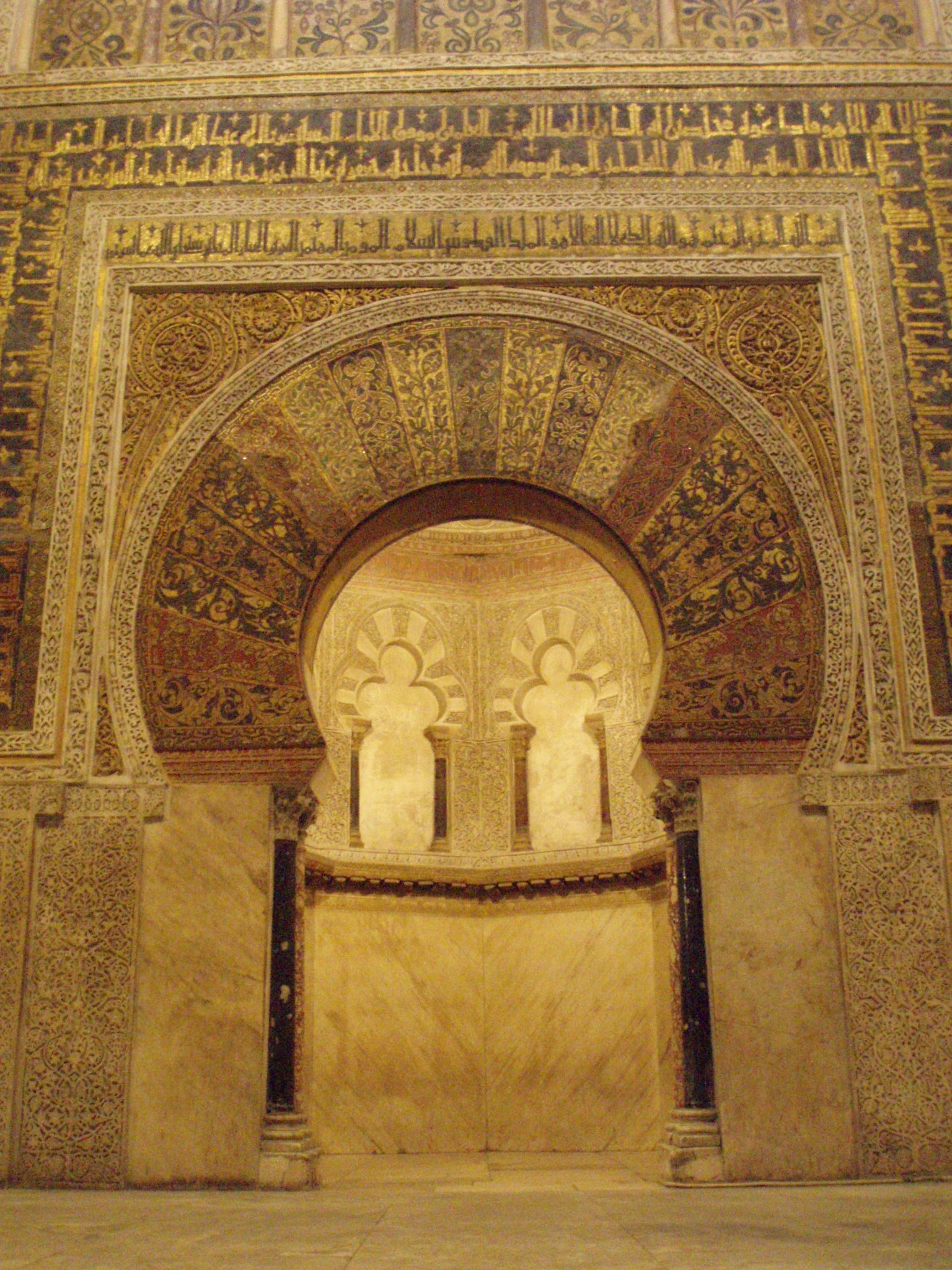 Mihrab
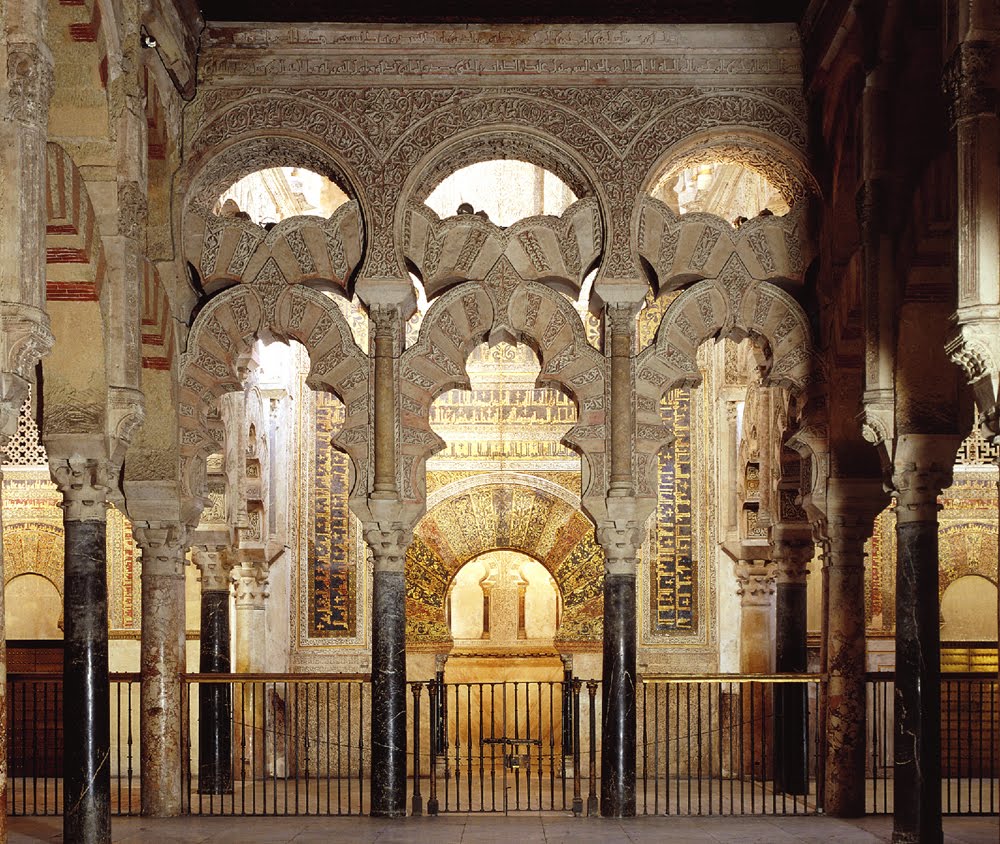 maqsura
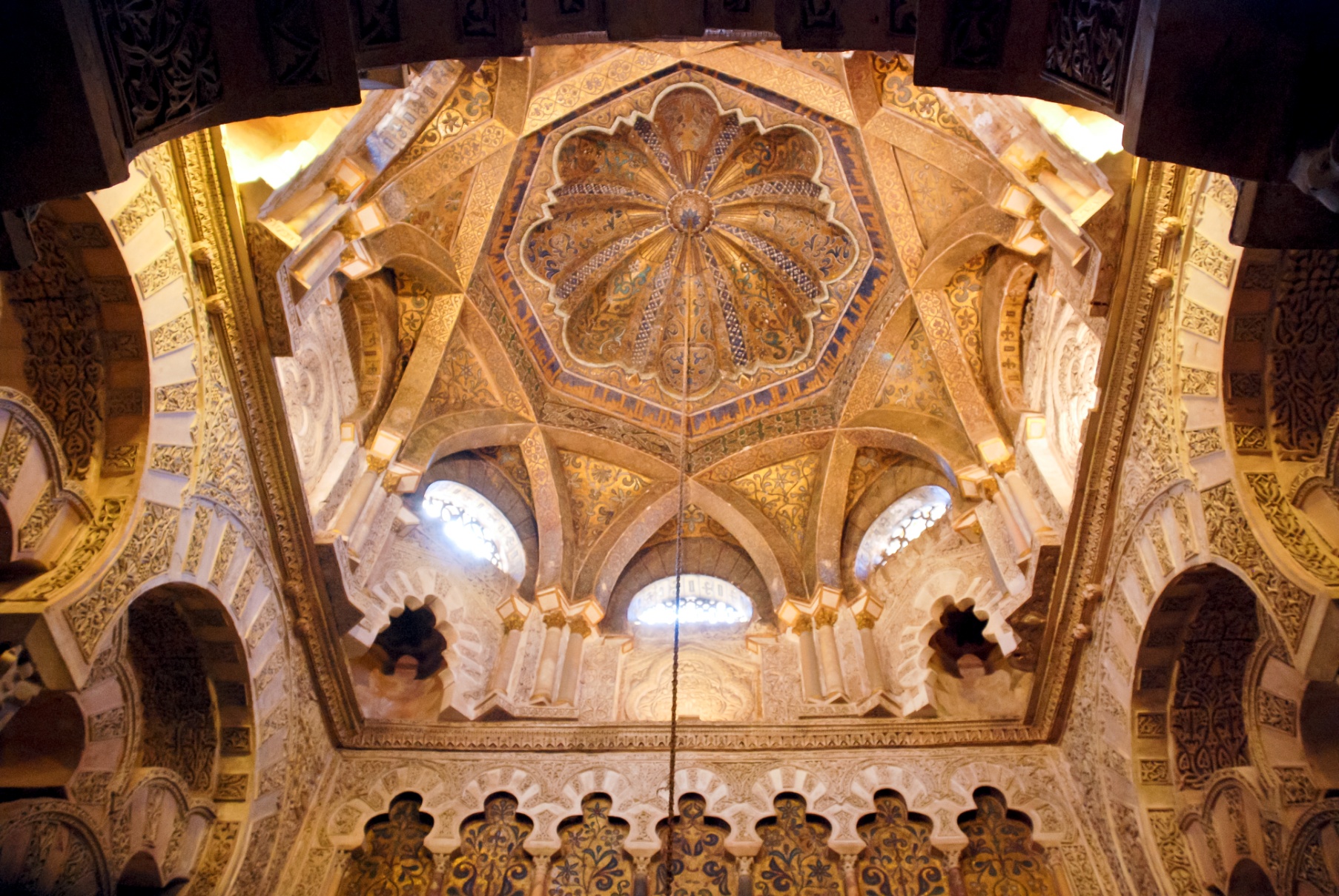 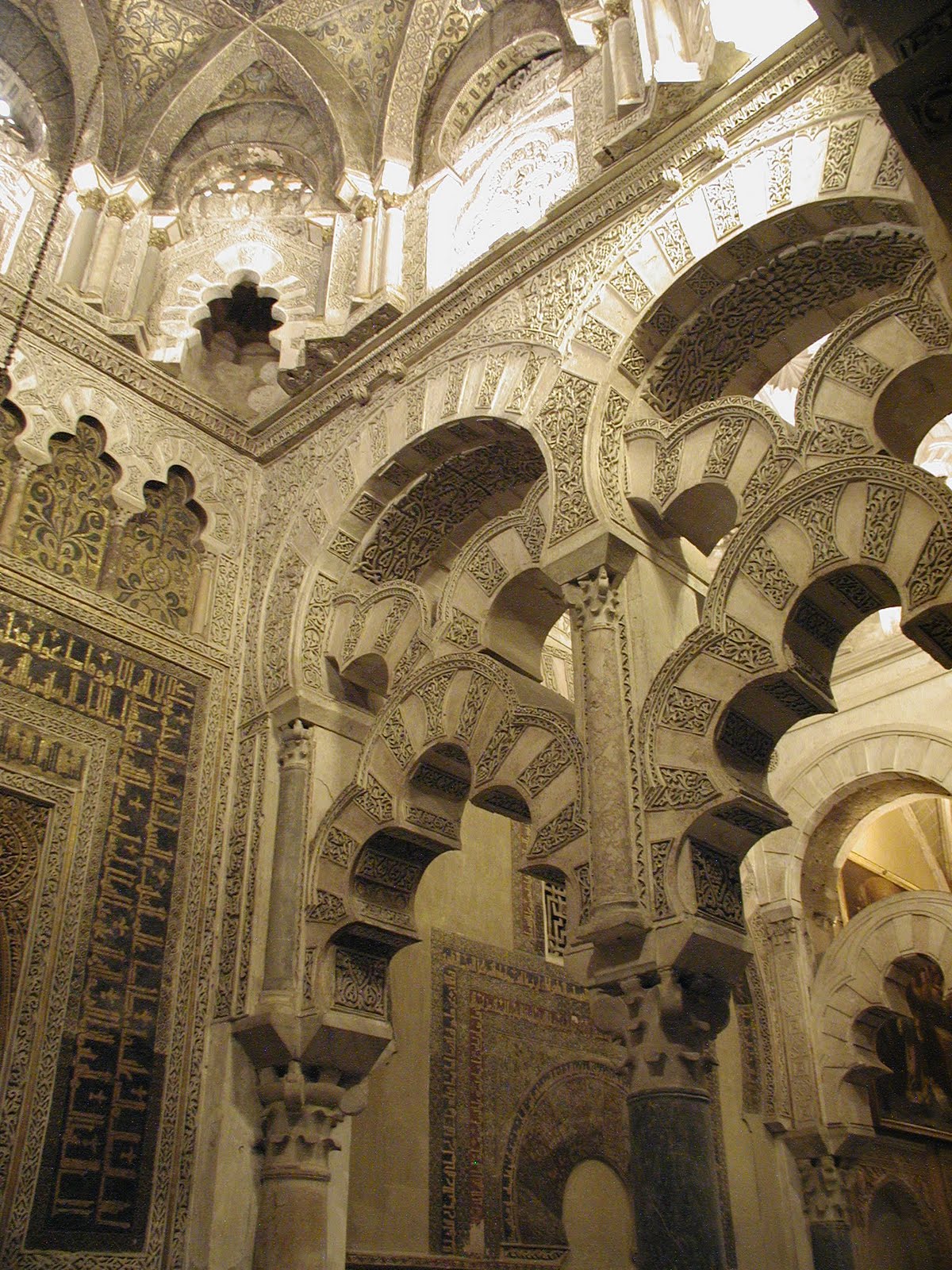 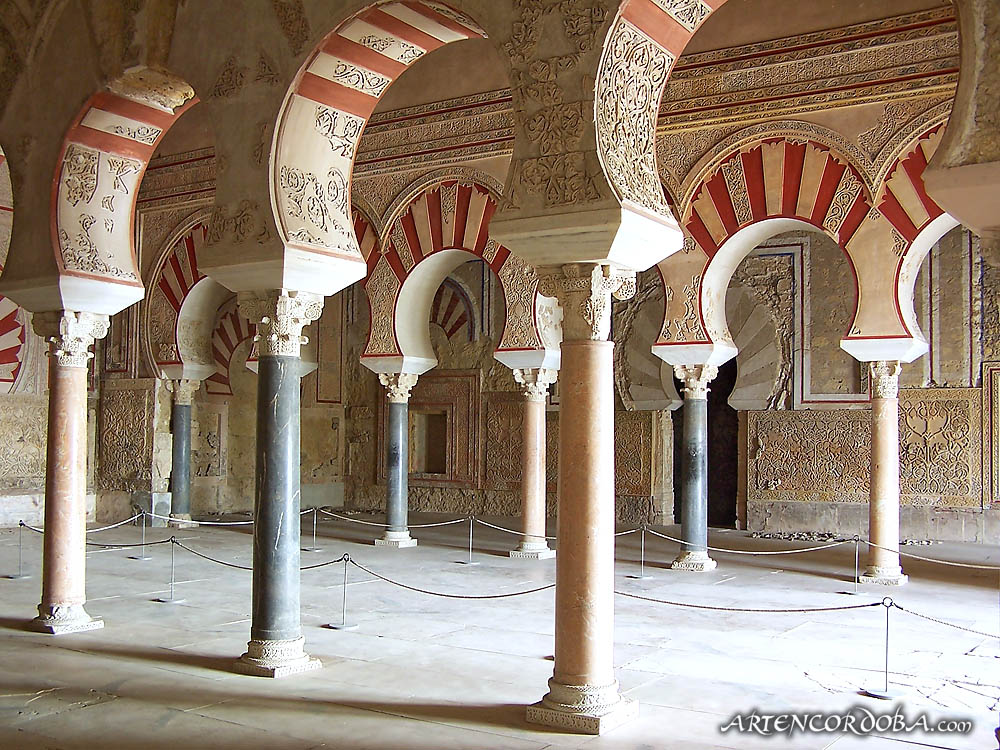 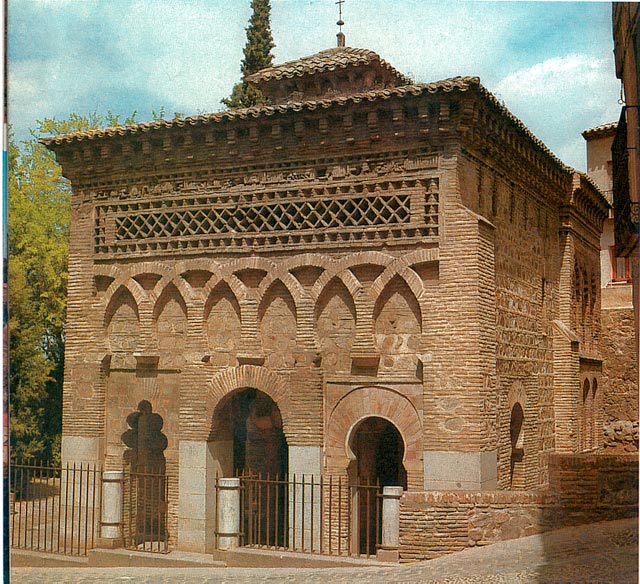 Mezquita de Bib al Mardum
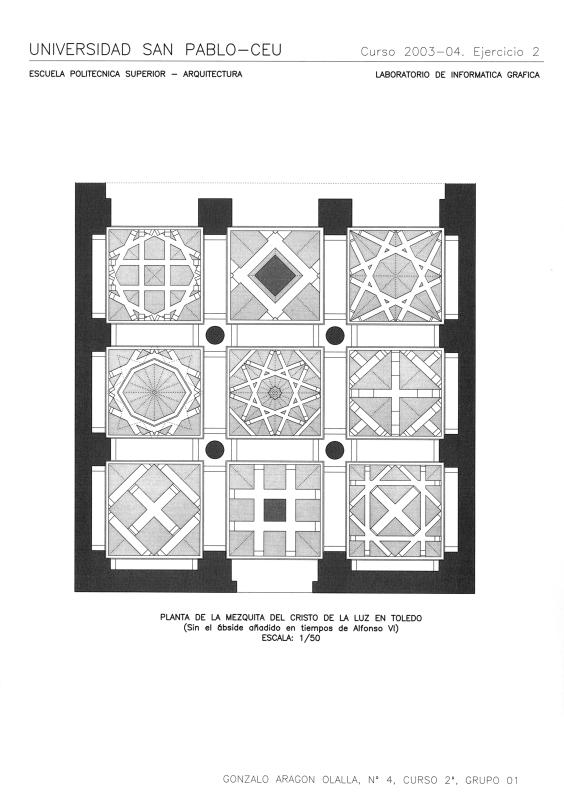 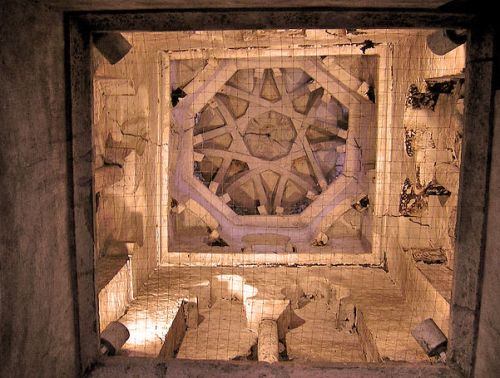 Periodo: Reinos de Taifas
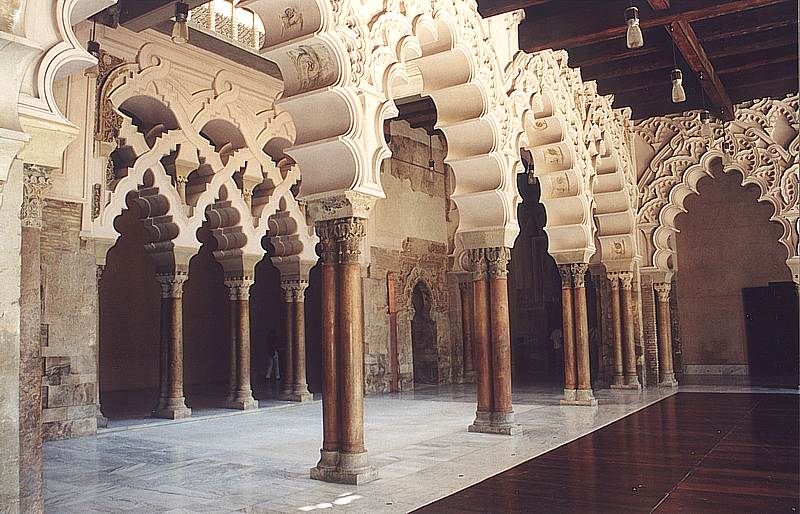 Aljafería de Zaragoza.
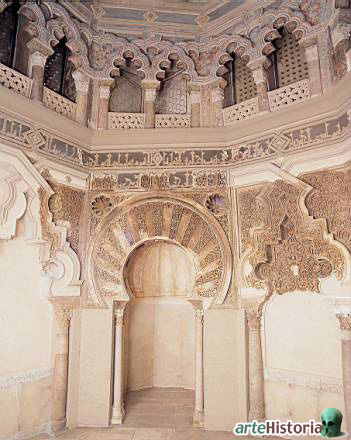 Aljafería de Zaragoza
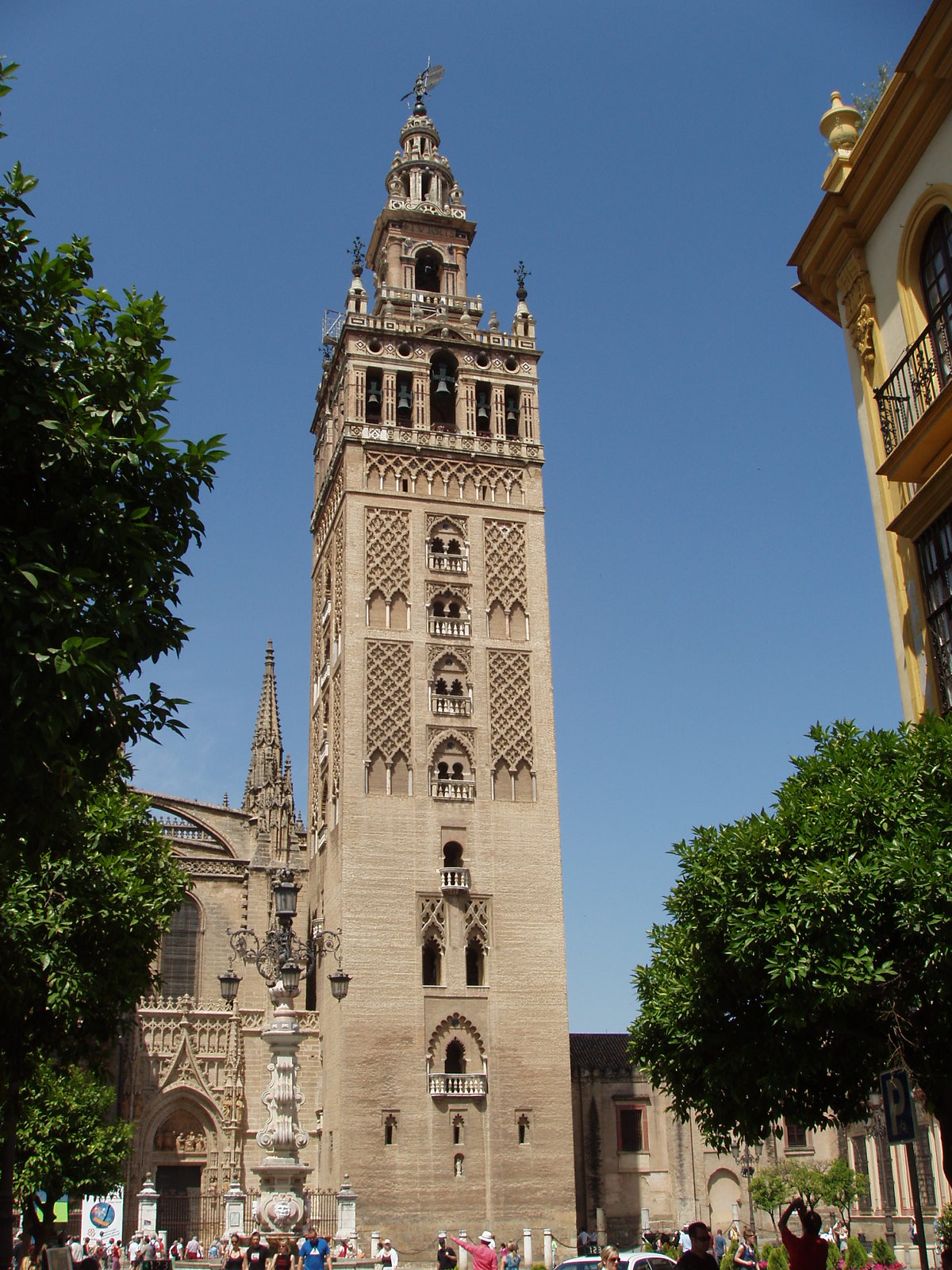 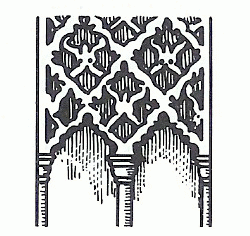 sebka
La Giralda. Sevilla
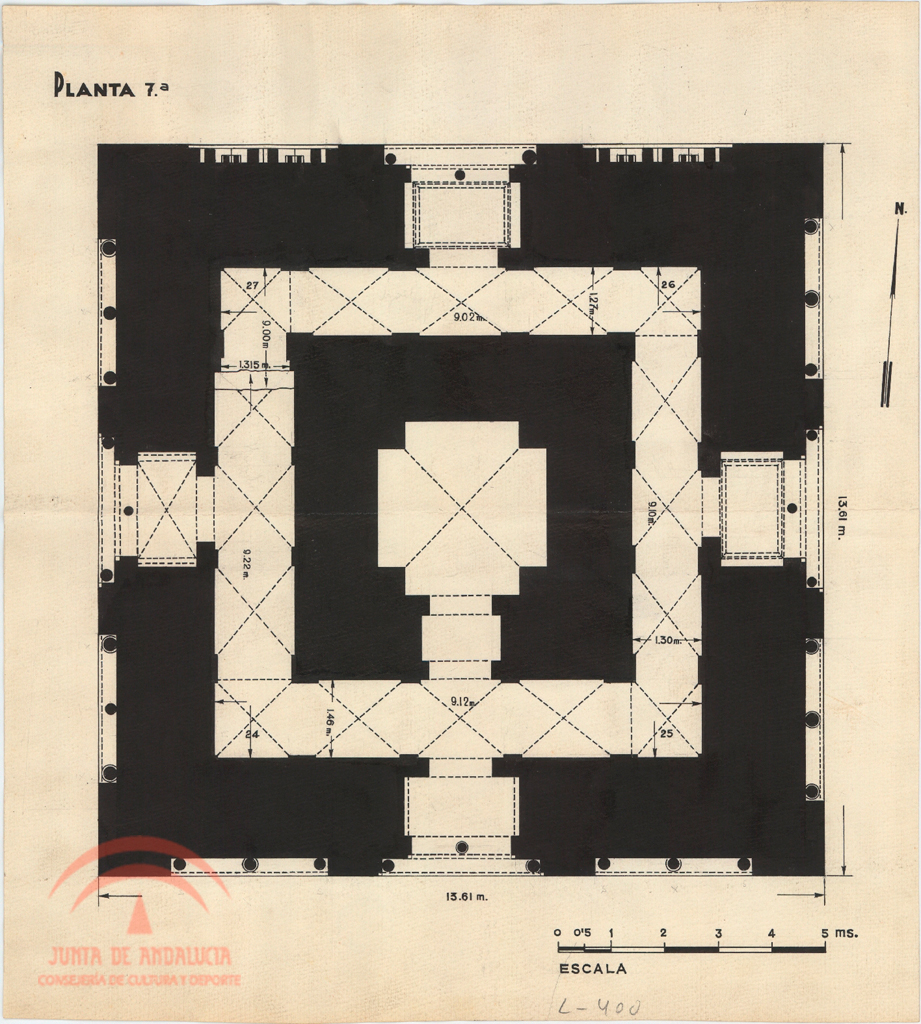 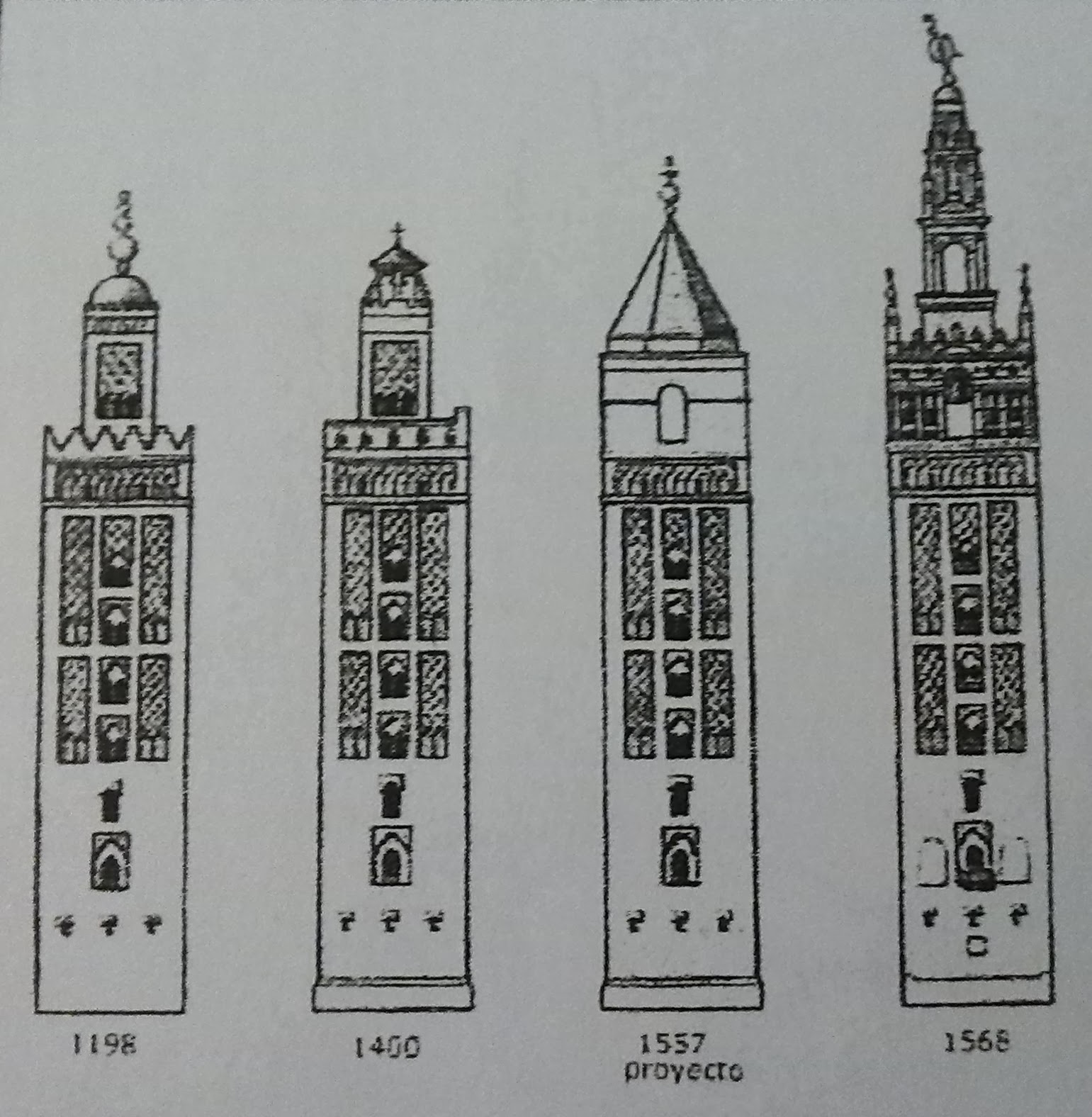 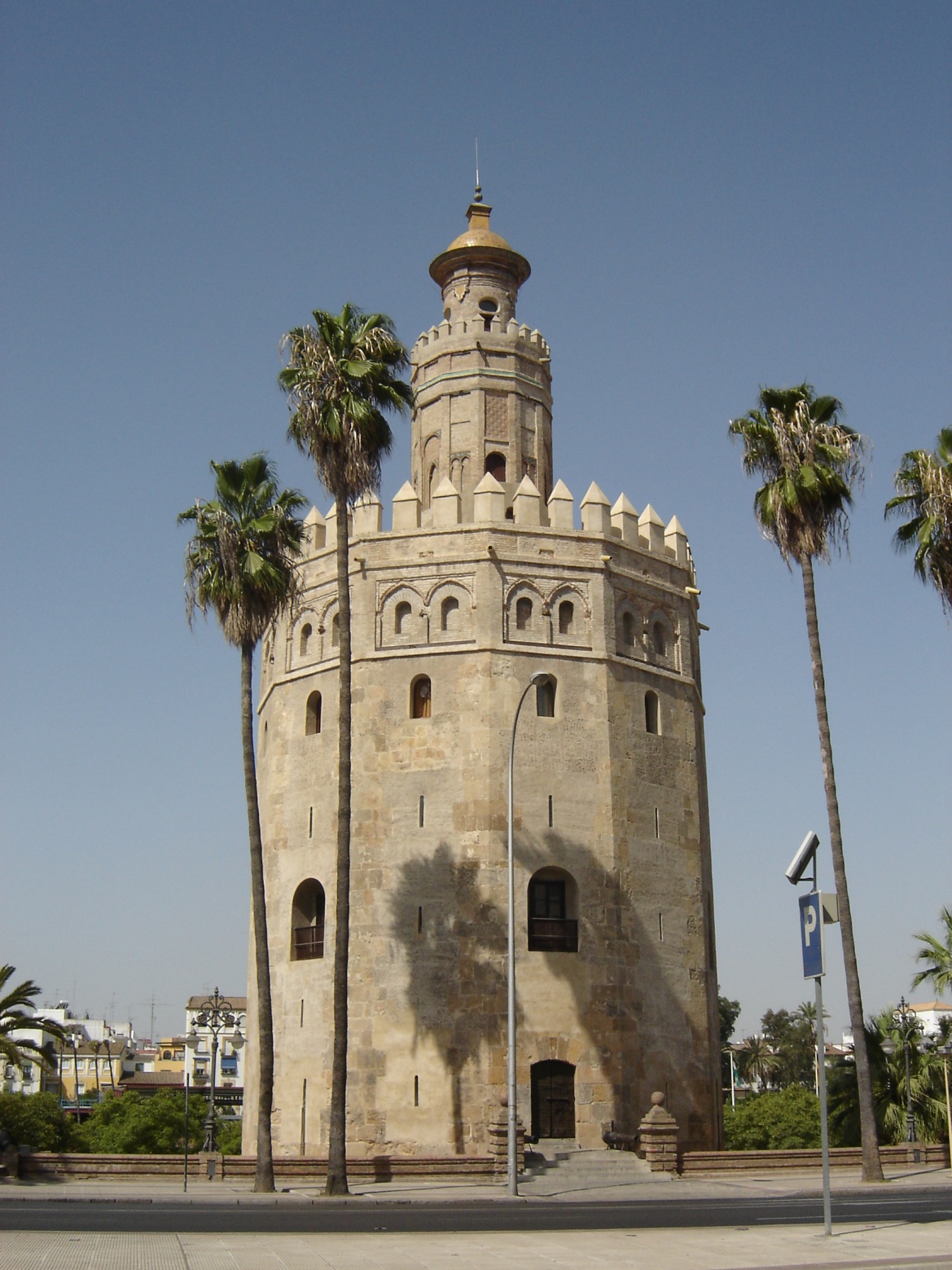 Torre del Oro
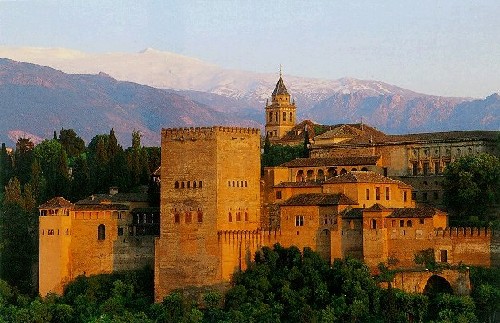 La Alhambra. Granada
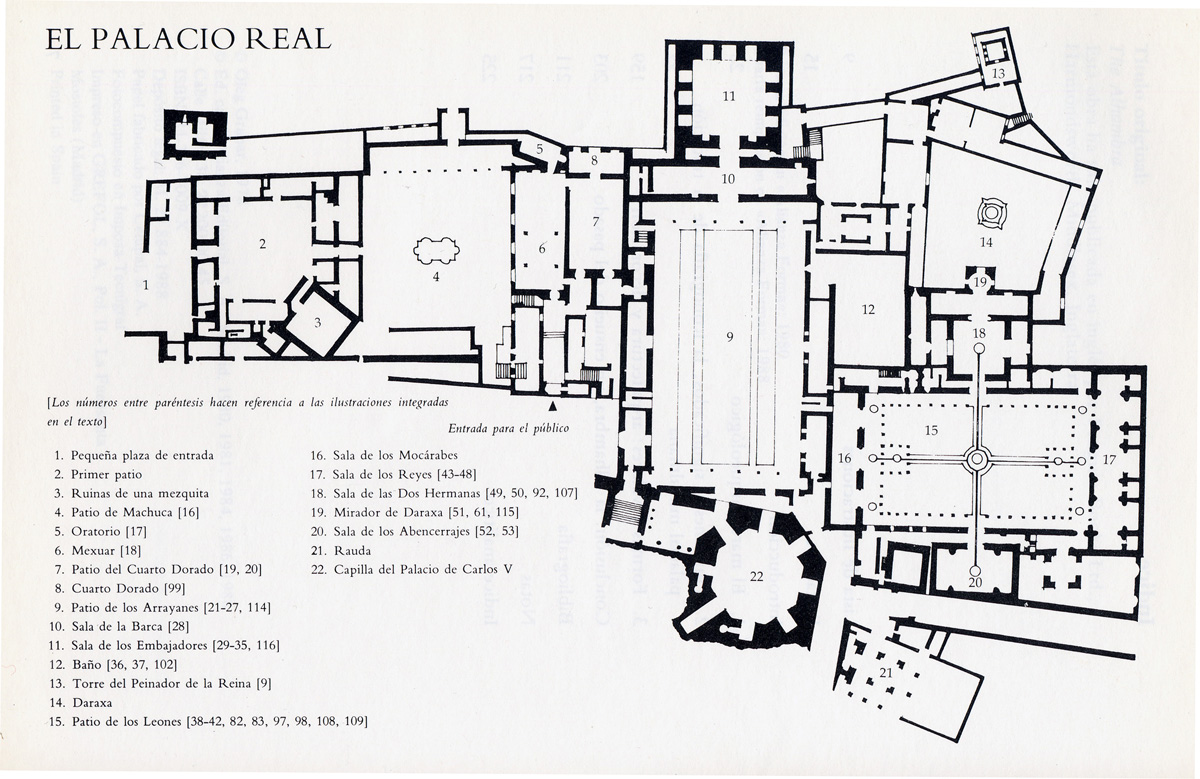 La Alhambra. Granada
Características  del Arte Nazarí  (siglos XIV-XV)

 Riqueza decorativa
 Elementos:
 columnas delgadas y capitel de dos cuerpos: cilíndrico  y cúbico

 arcos de medio punto de silueta acampanada y apuntados con mocárabes 

 Bóvedas de mocárabes

 muros: zócalo decorado con azulejos, yeserías...

 integración arquitectura, agua, vegetación
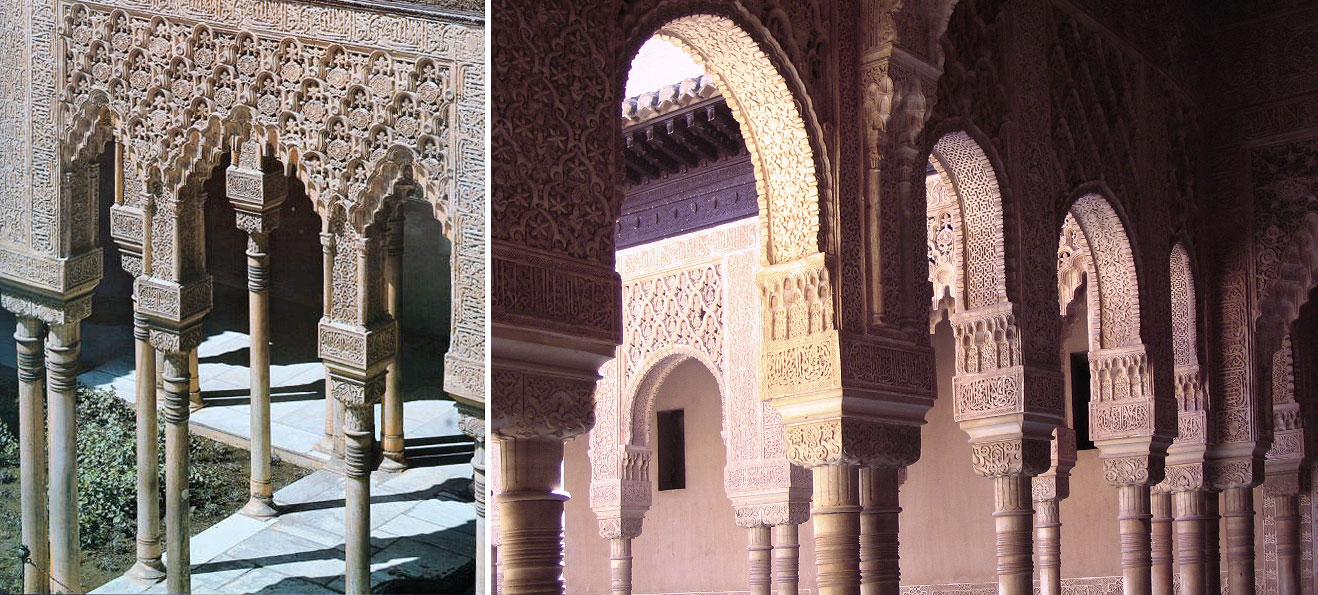 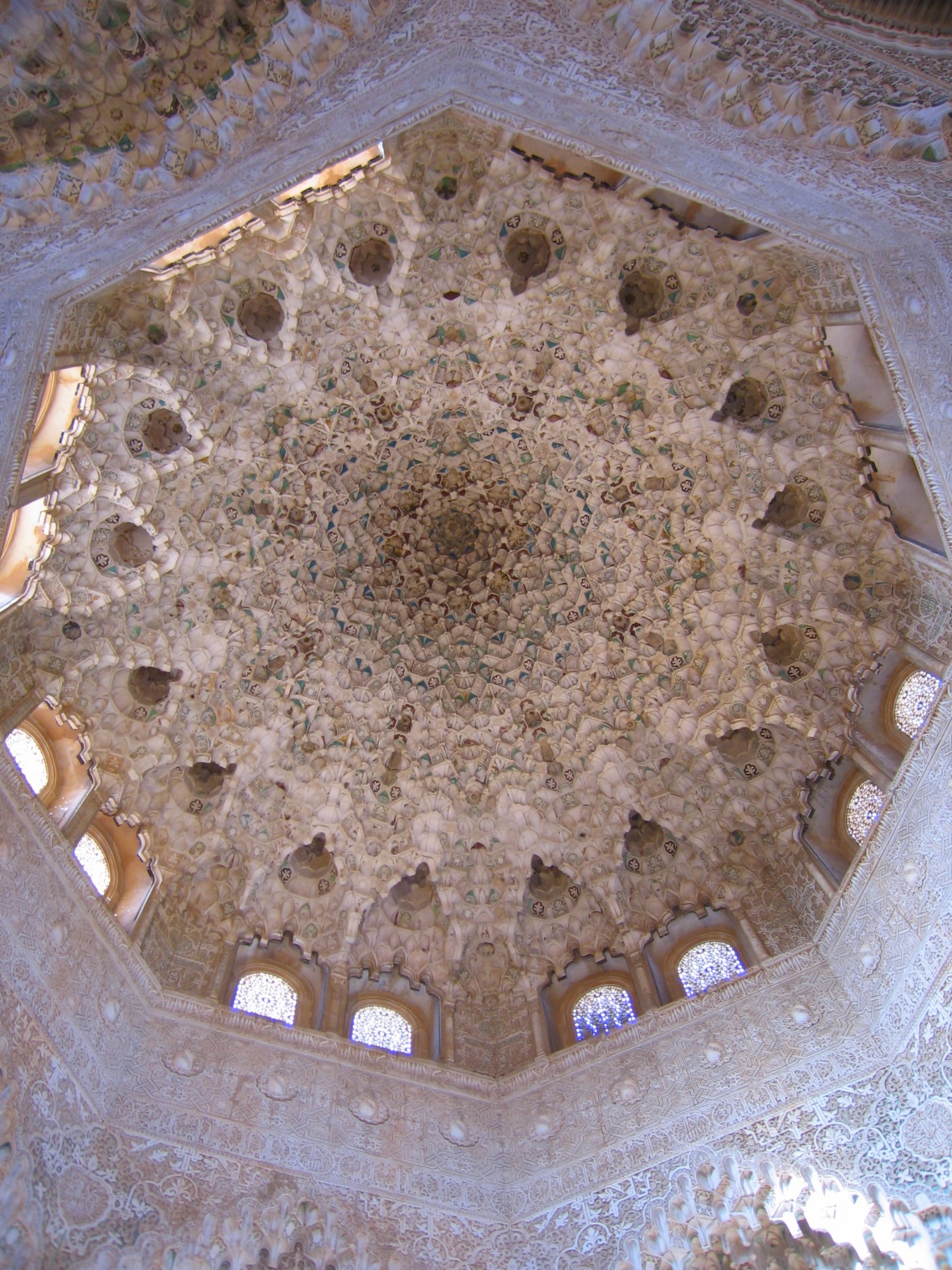 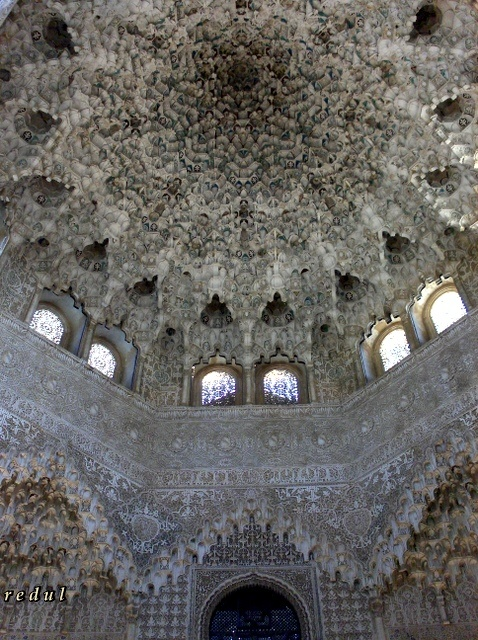 Bóveda de mocárabes
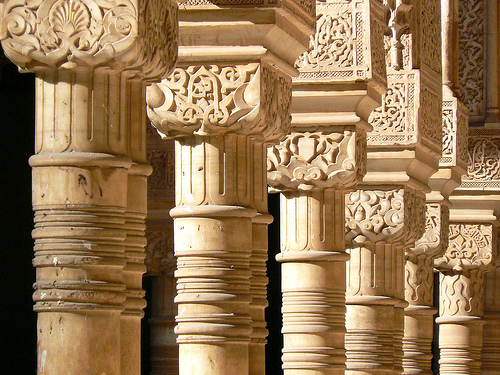 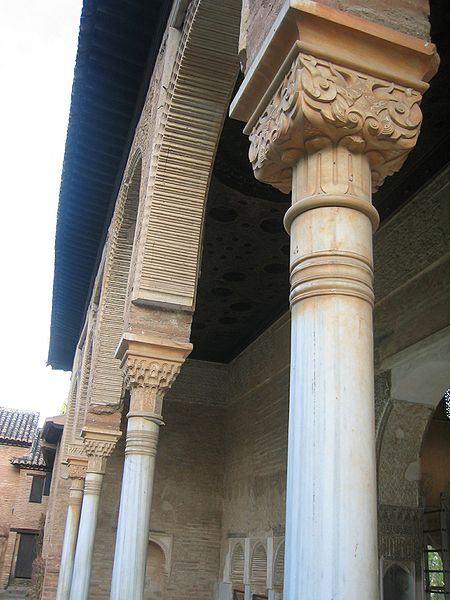 Capitel nazarí
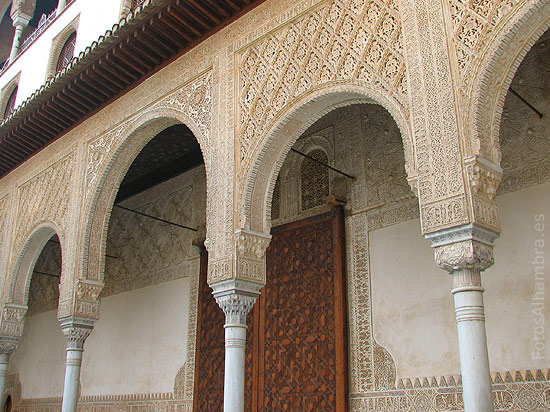 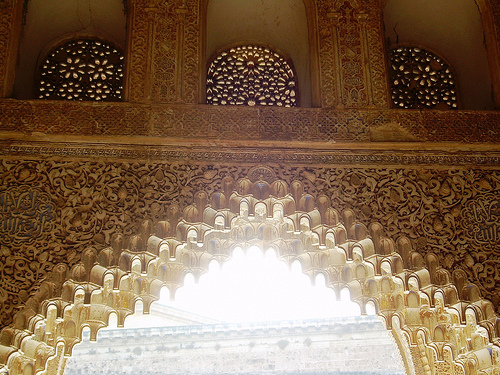 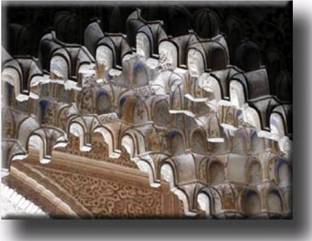 mocarabes
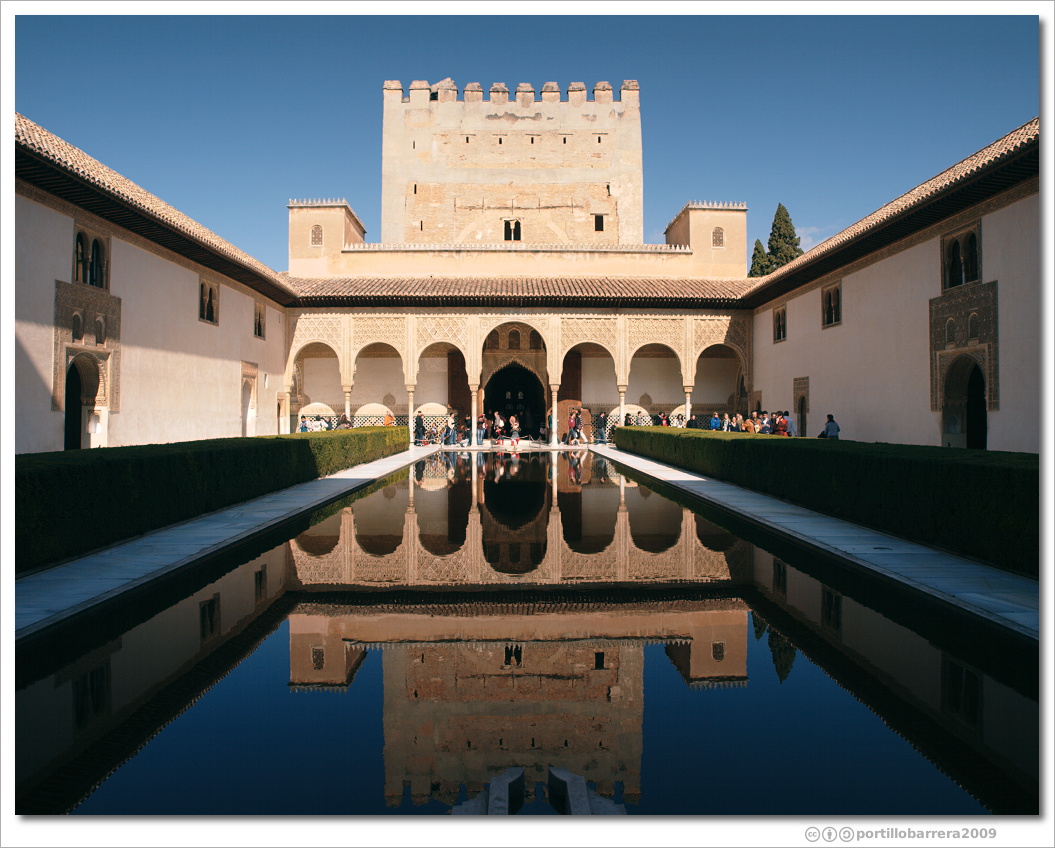 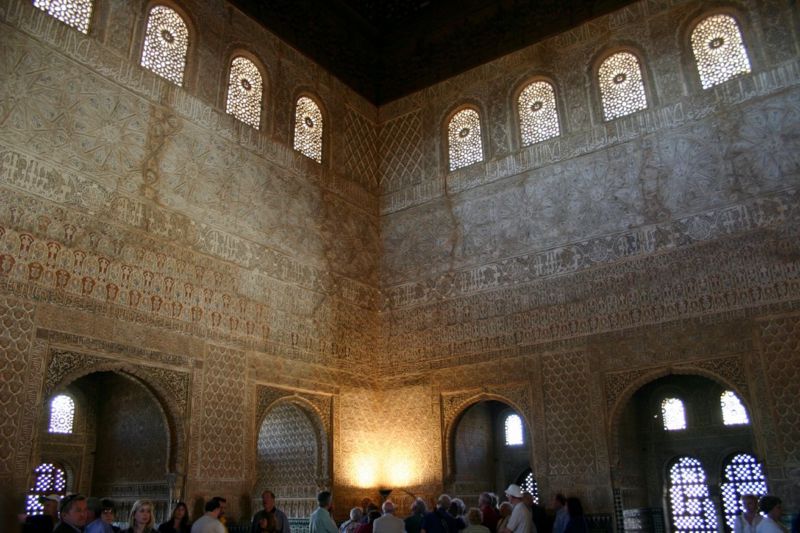 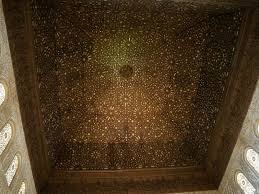 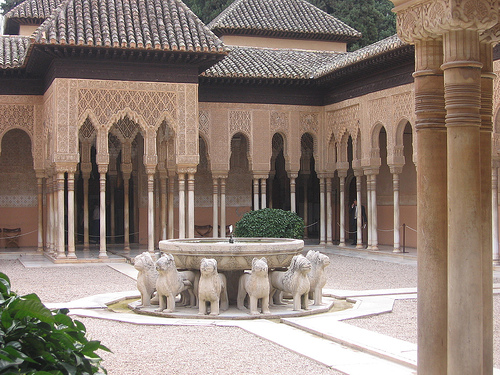 Patio de los leones
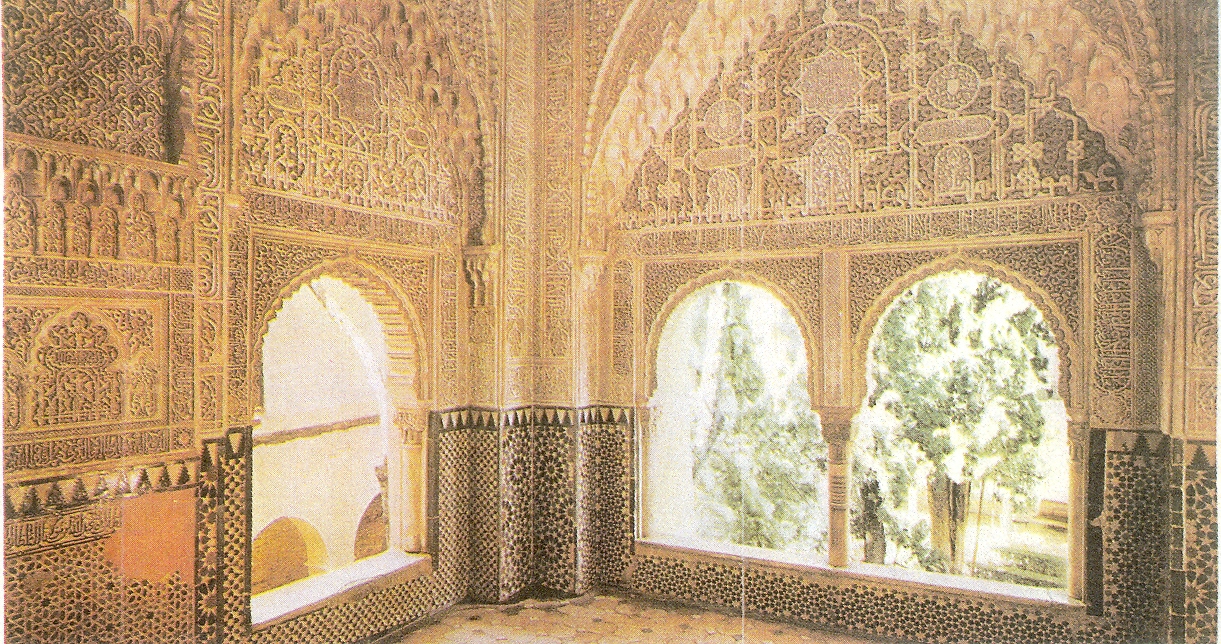 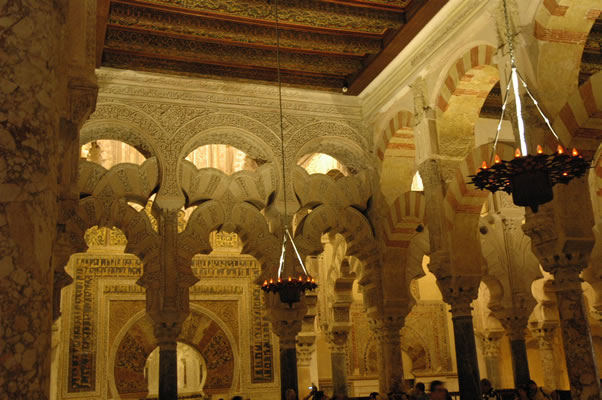